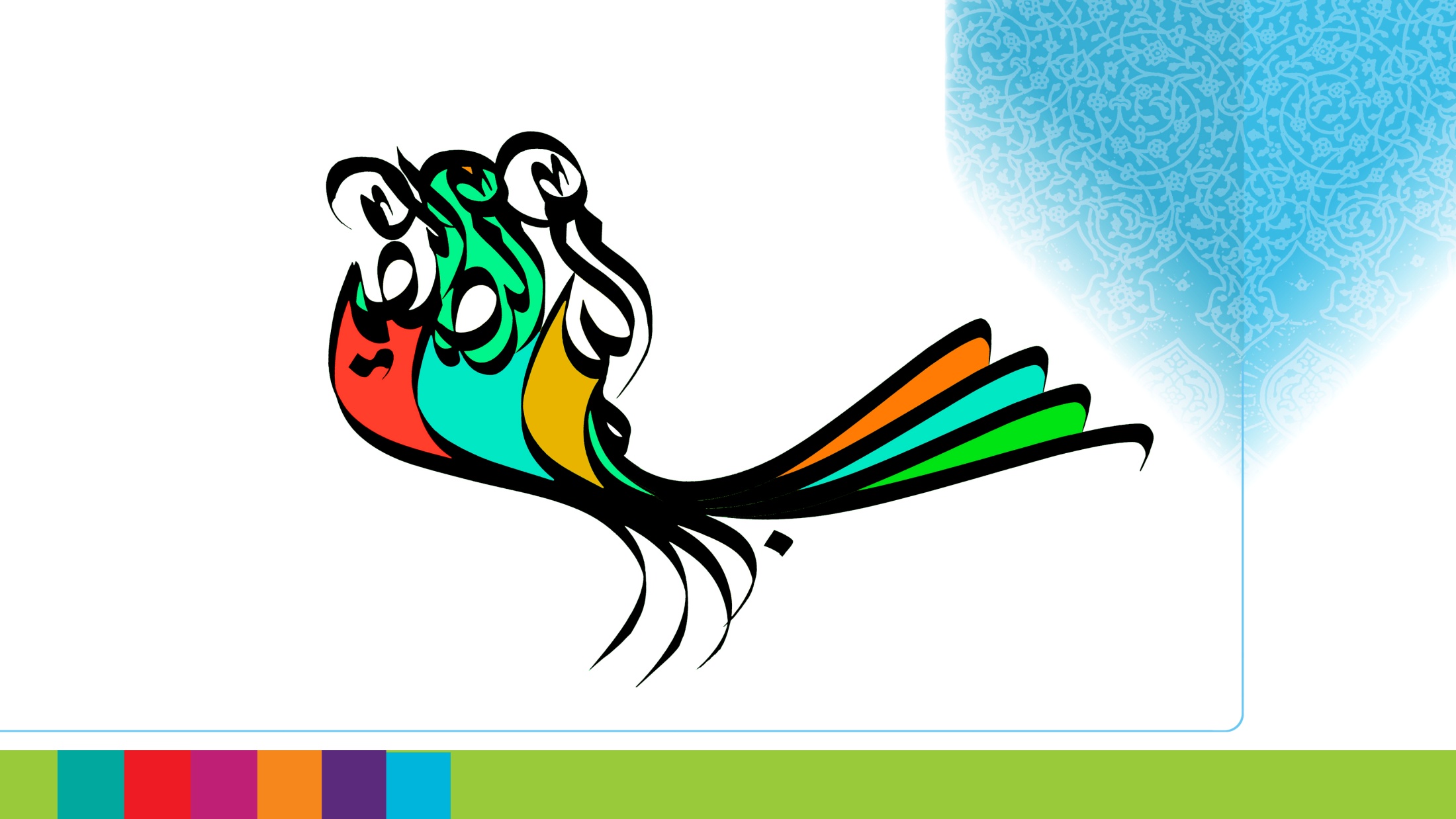 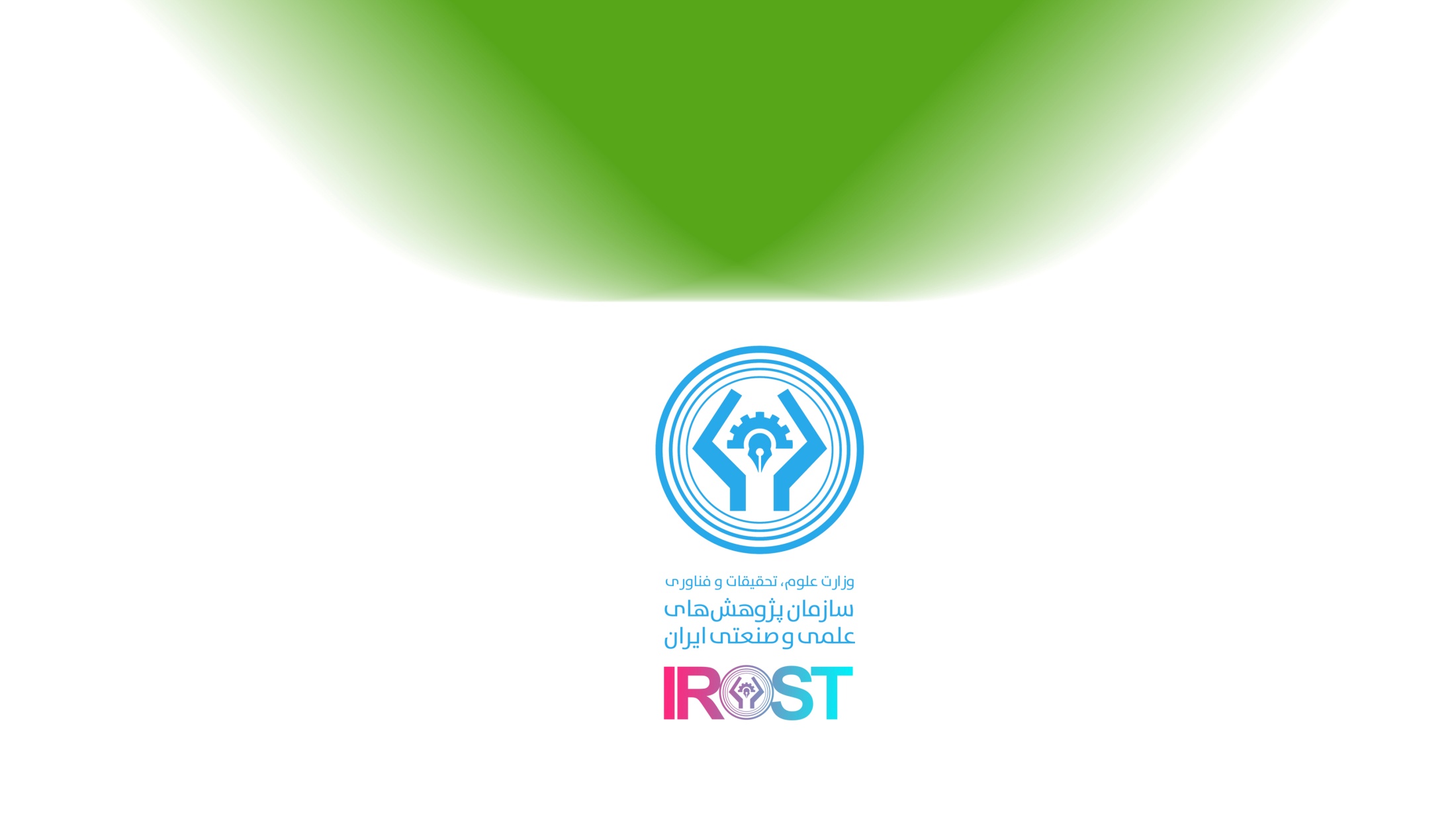 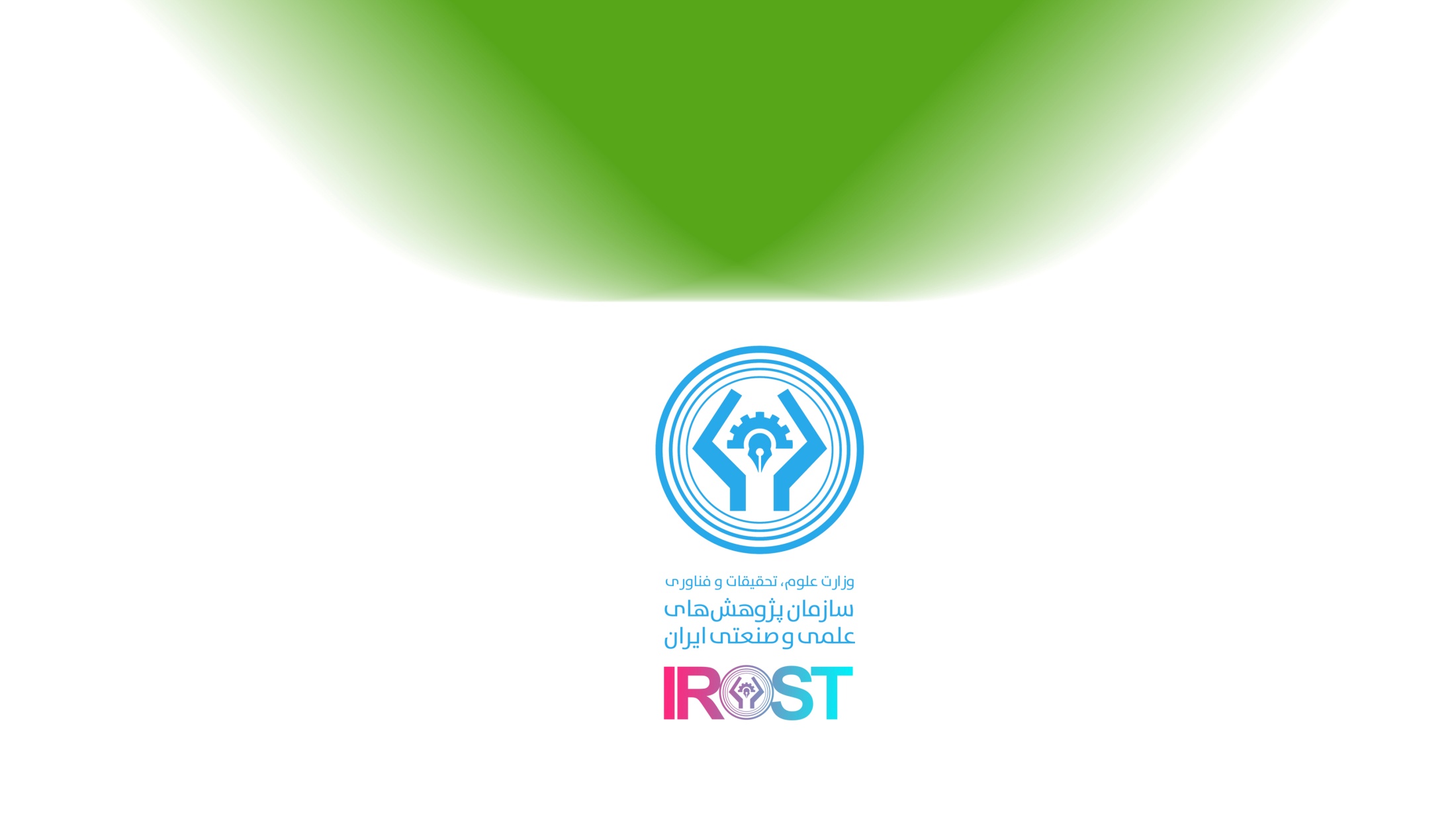 بررسي خاتمه طرح
عنوان طرح:
مدت اجرا :      ماه
ناظر:
نوع طرح :
اعتبارکل :        ميليون ريال
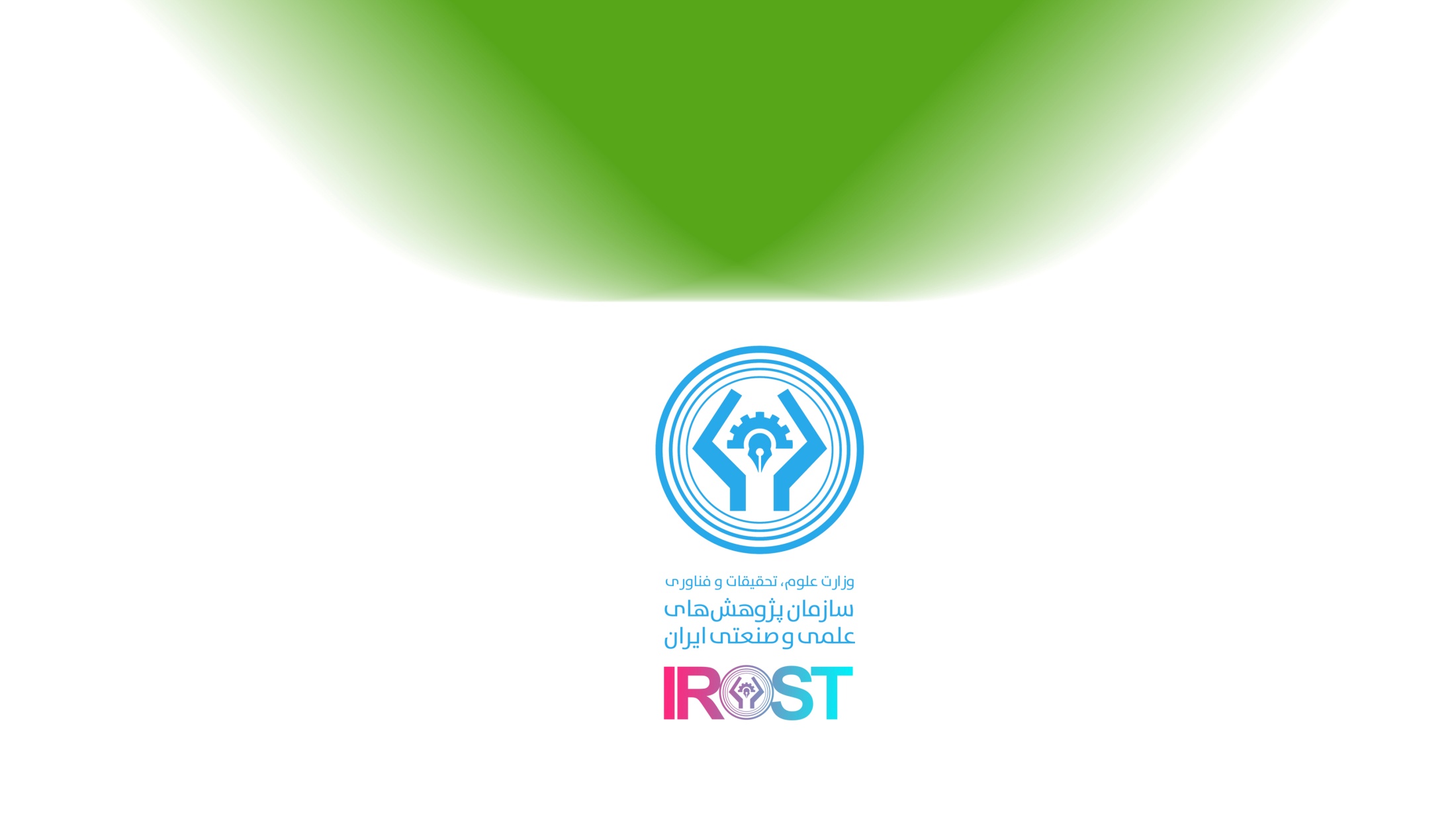 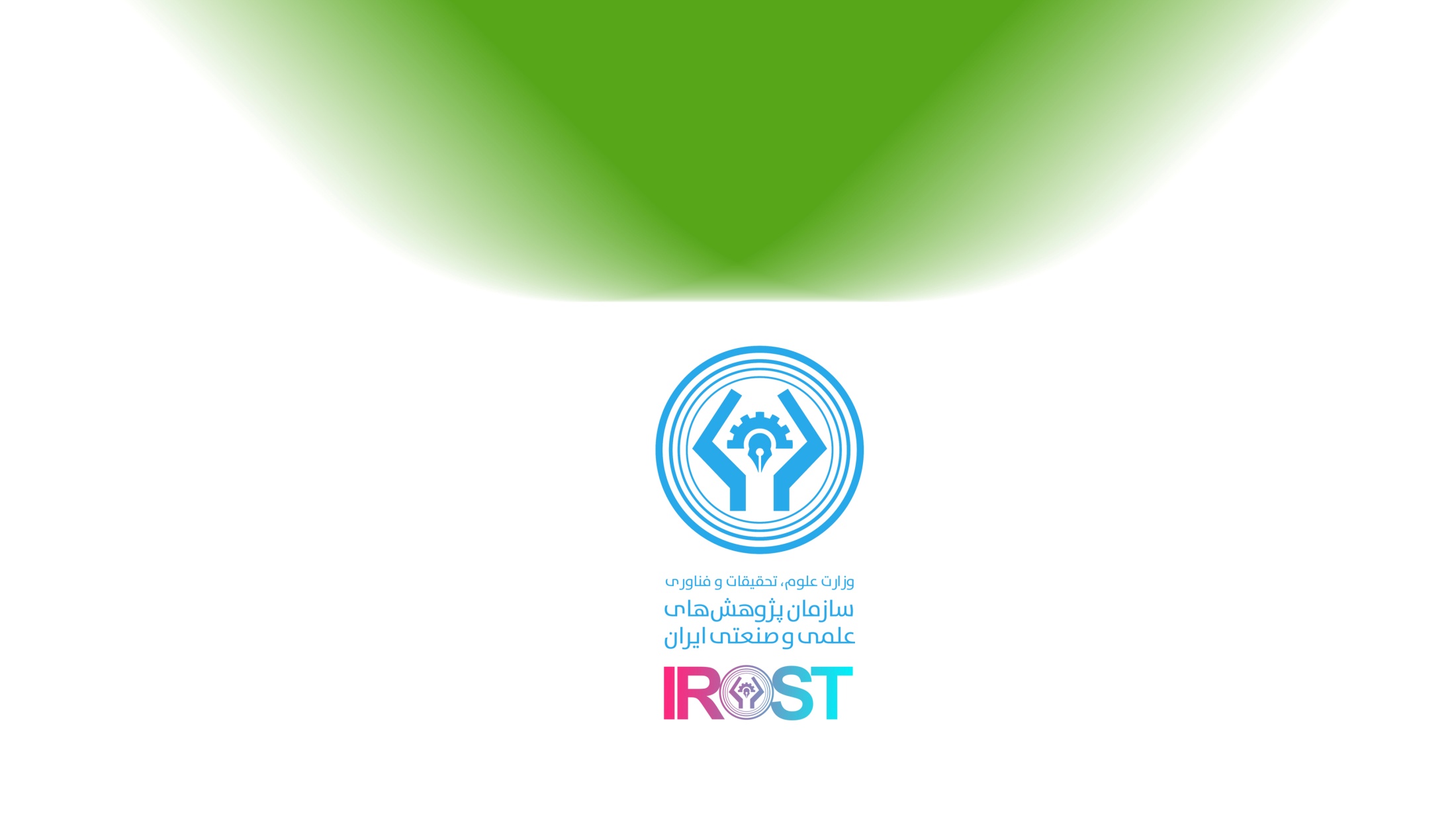 پژوهشکده :
مجری :
وضعیت استخدامی:
حوزه فعالیت:
تعداد طرح های در دست اجرا :
تعداد طرح های خاتمه یافته:
درصد فعالیت ماهانه مجری در طرح :
سطح آمادگی فناوری حاصل از انجام طرح(TRL) :
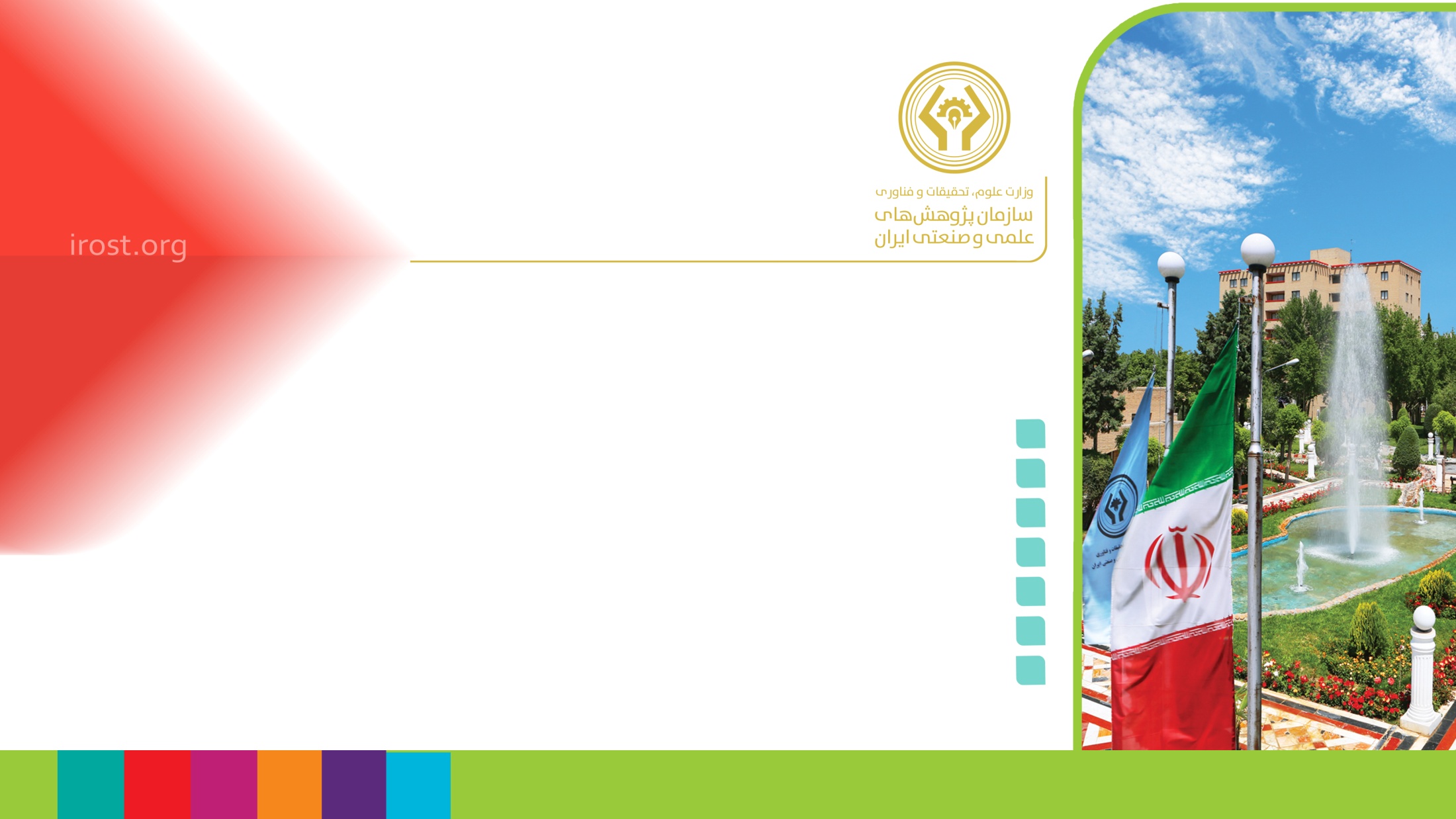 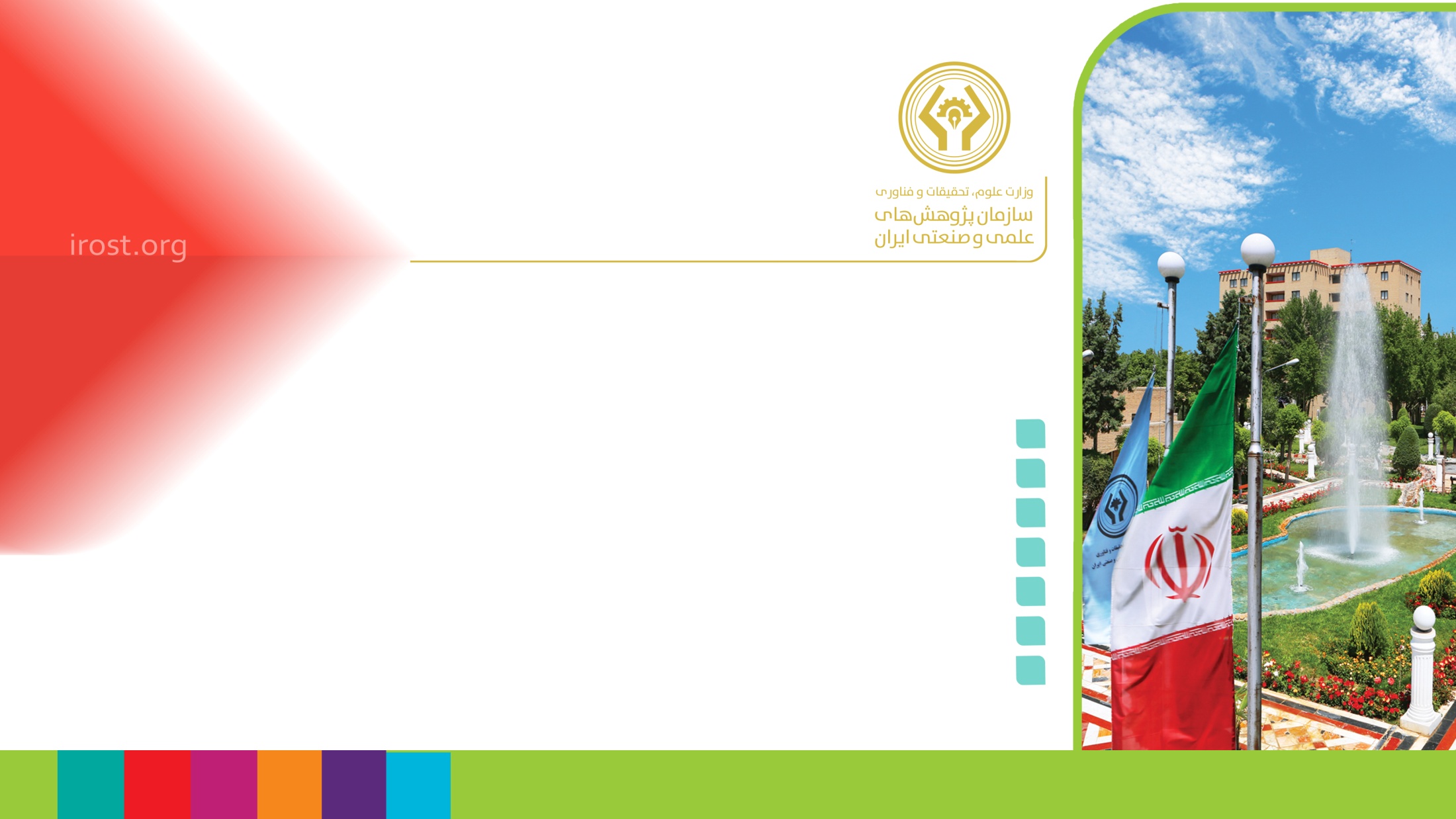 1- شرح مختصر علمی طرح :
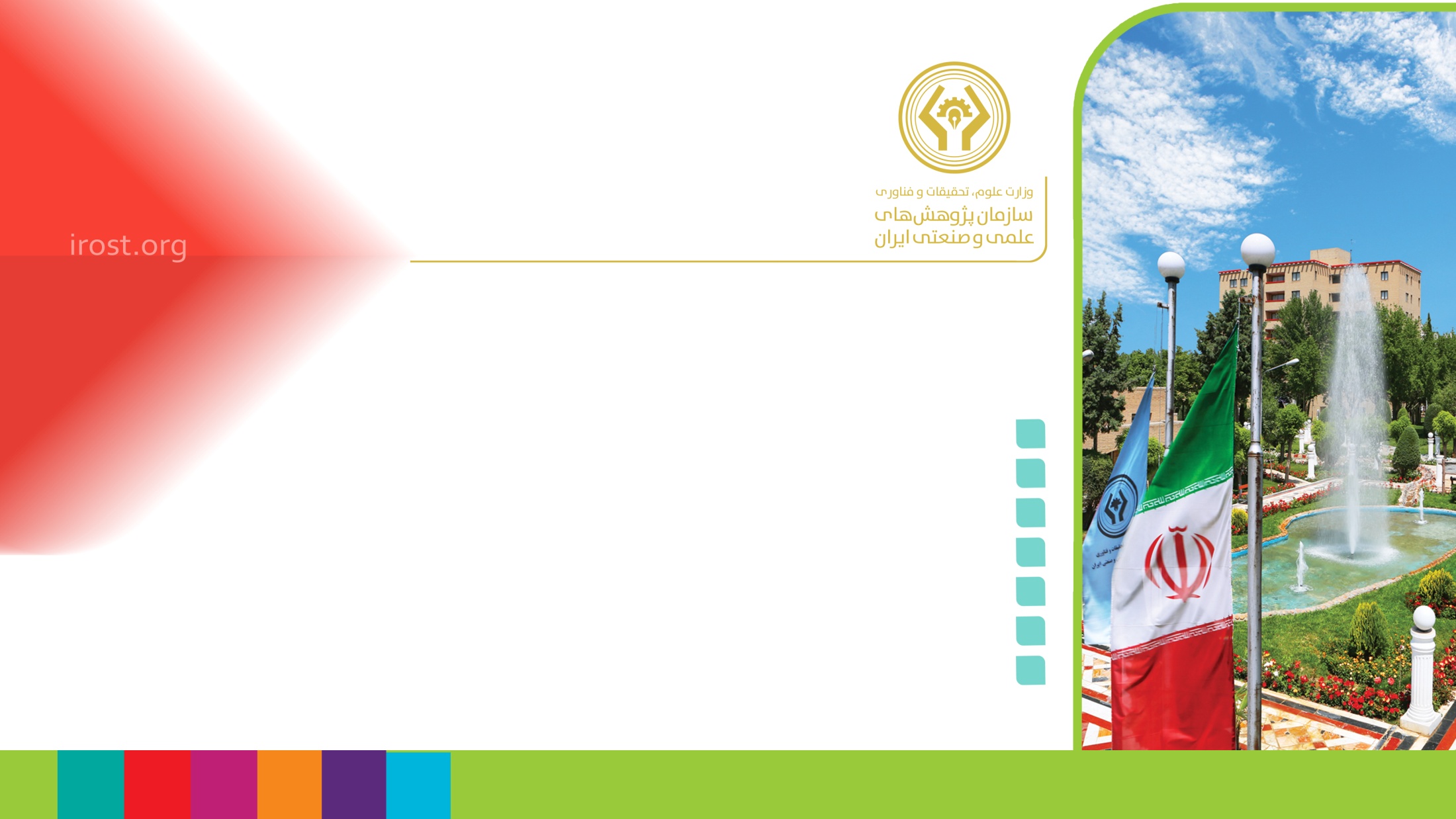 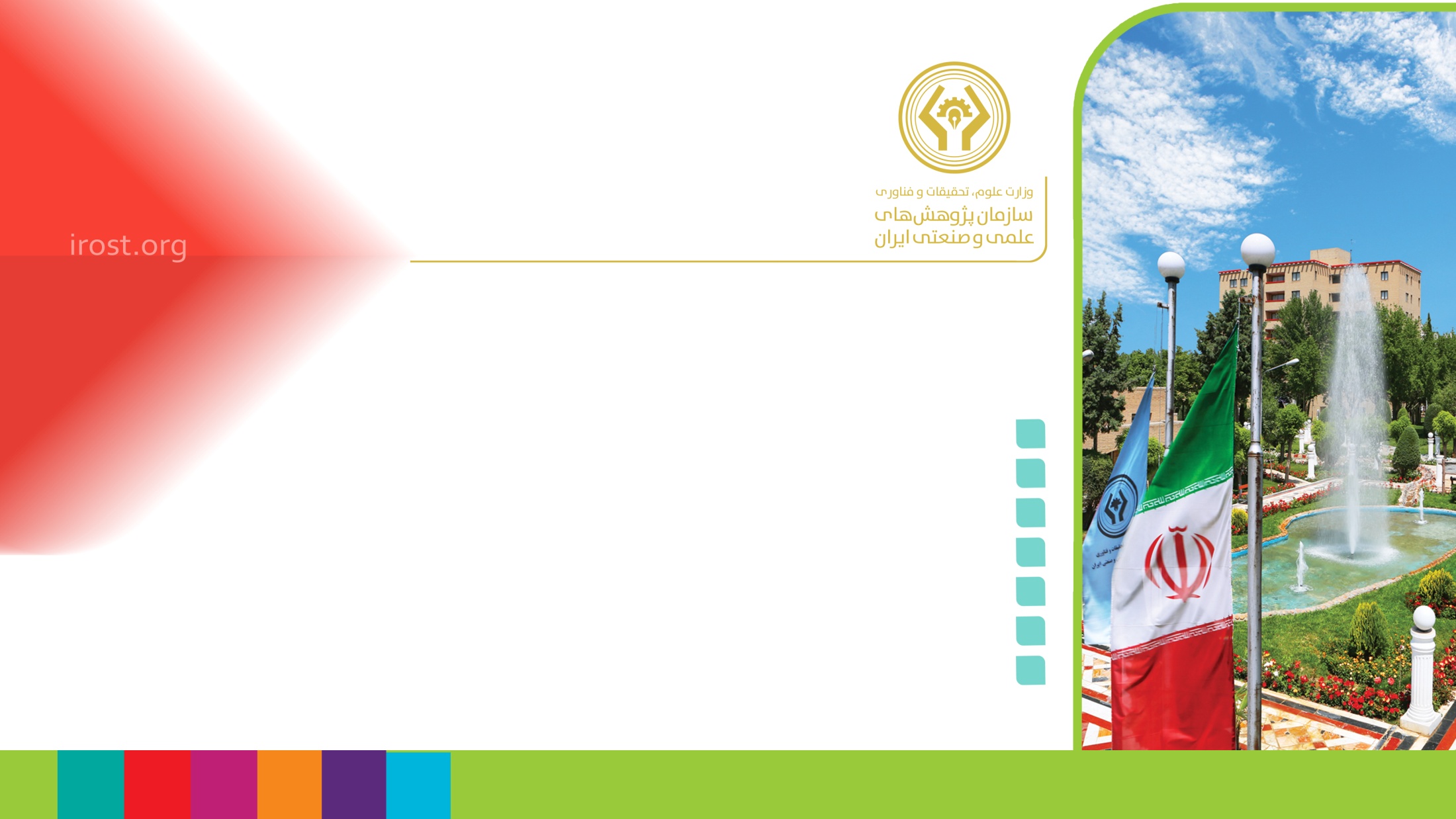 2- ضرورت تحقیق:
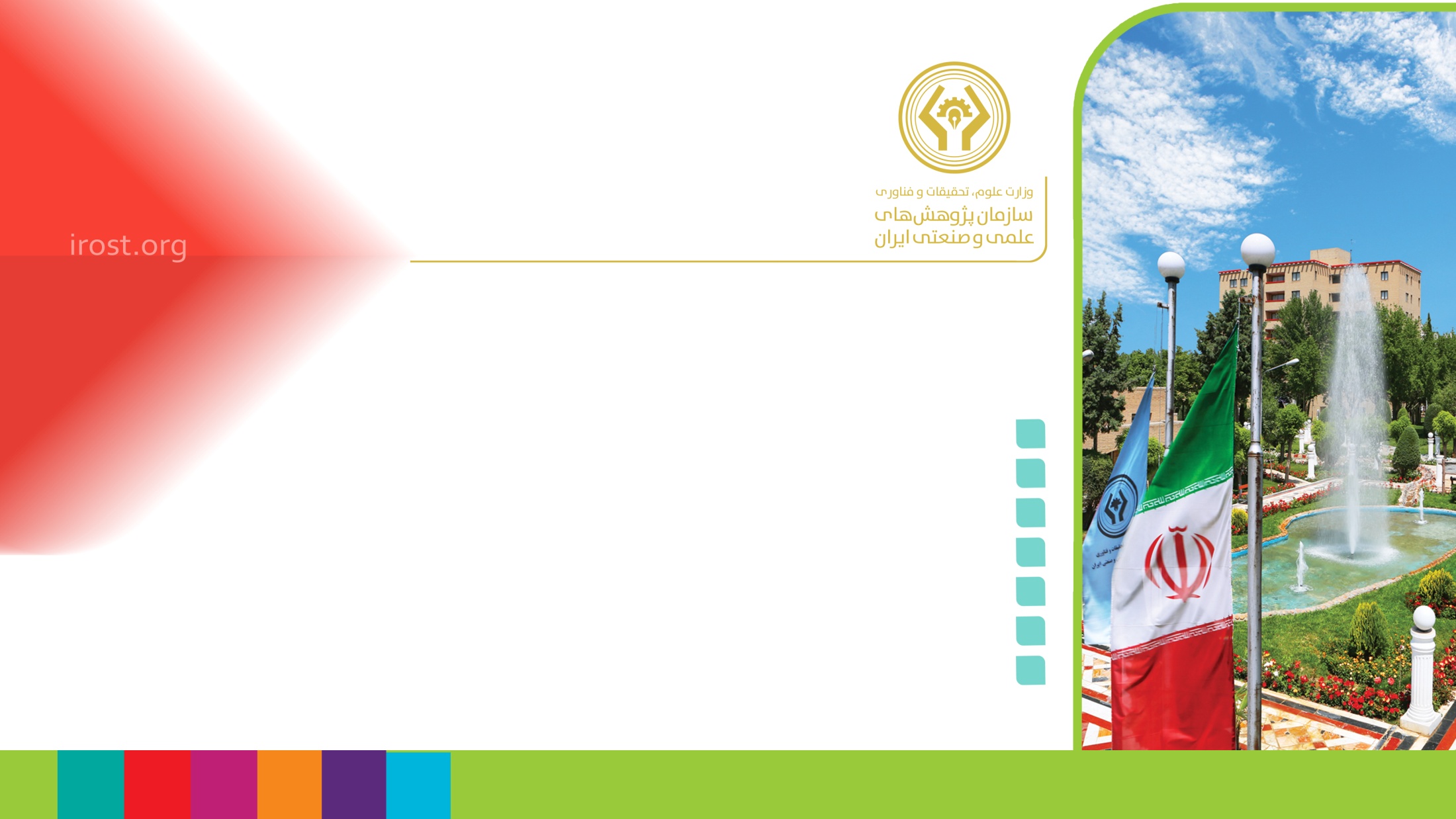 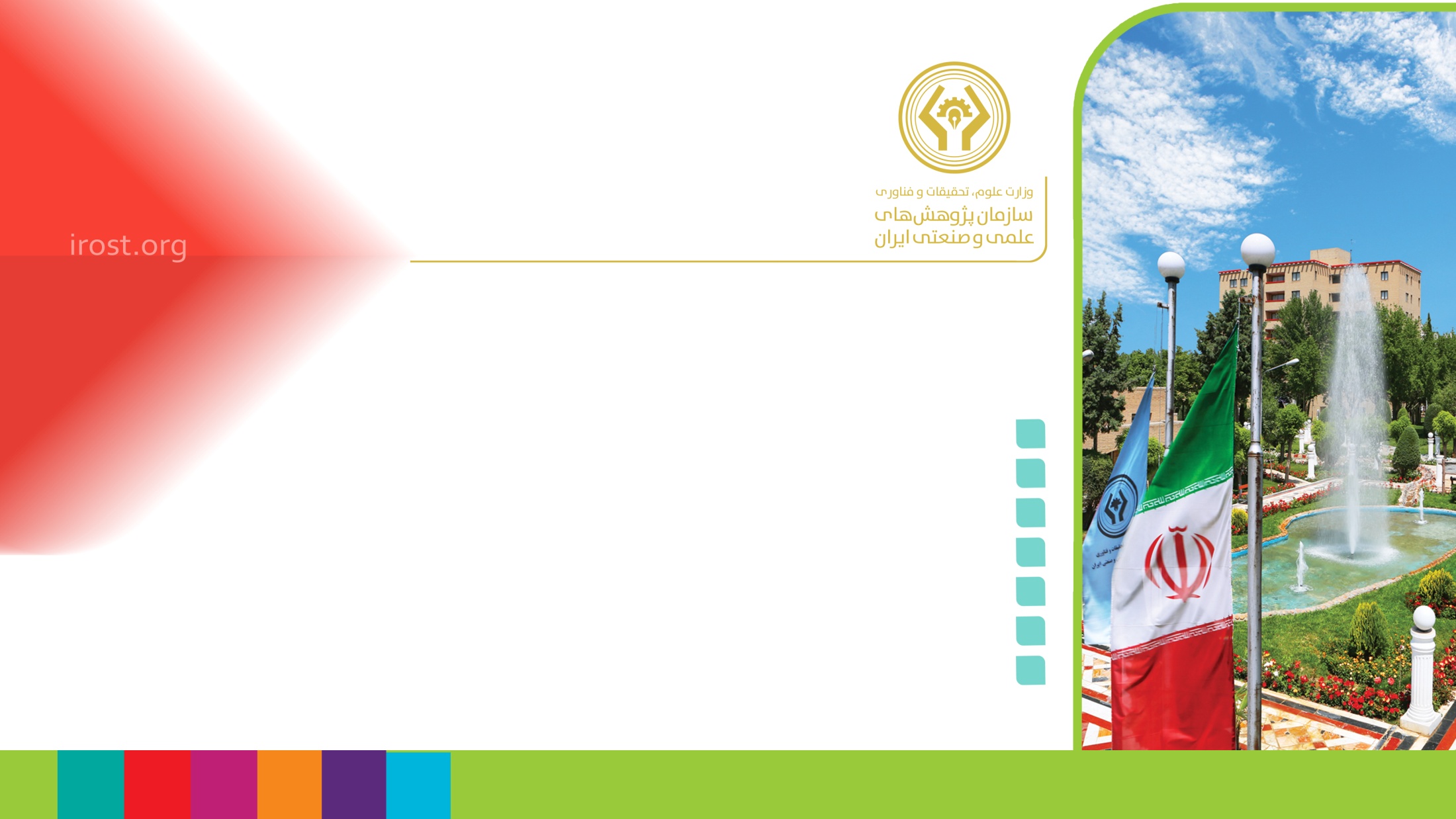 3- اهداف و دستاوردهای حاصله:
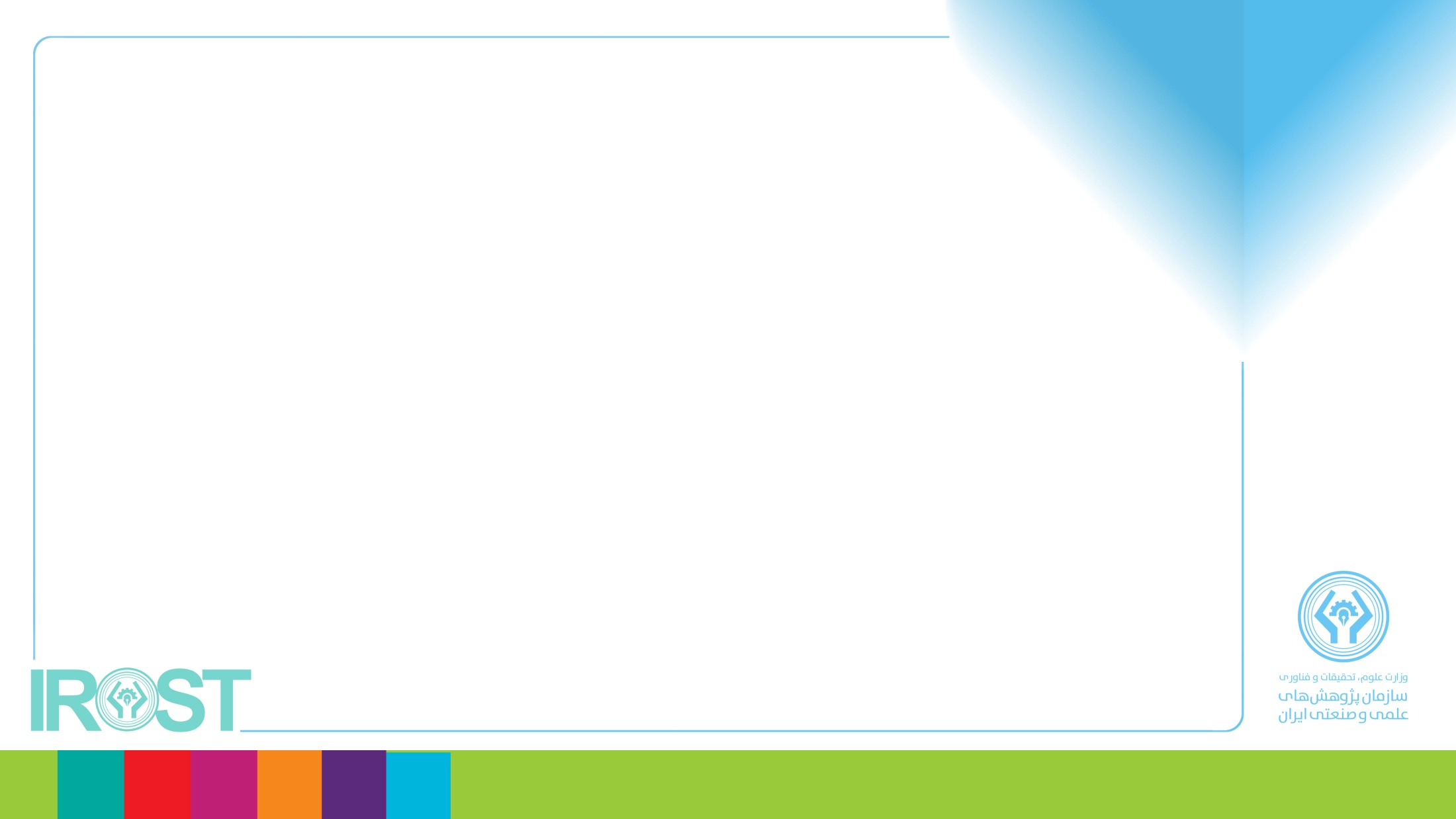 جدول هزینه های طرح:
* هزینه­های مصرف شدنی شامل: خدمات قراردادی، چاپ و تکثیر، حمل و نقل و مسافرت، کتب و نشریات، هزینه محل اجرای طرح و سایر ... می­باشد.
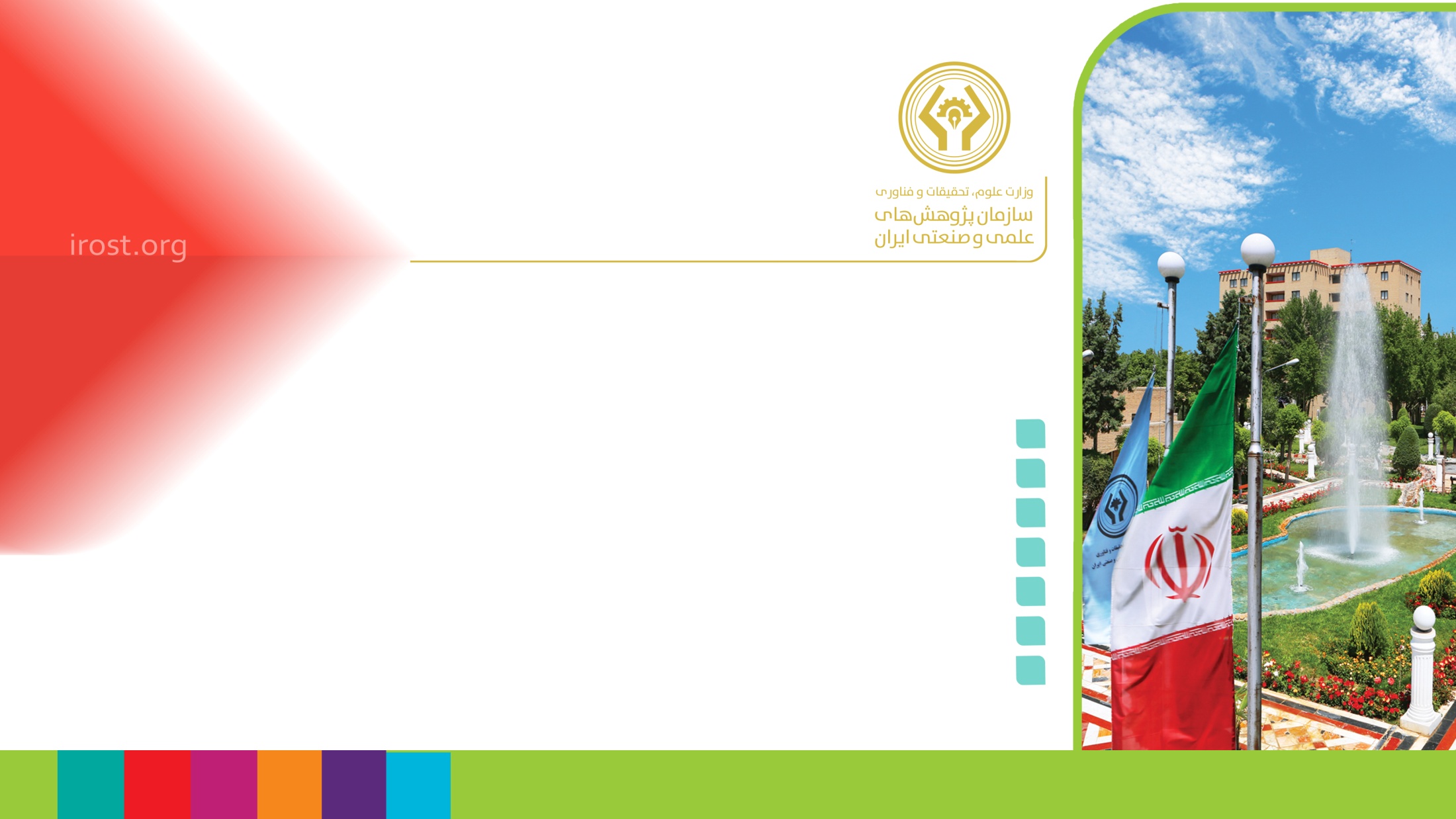 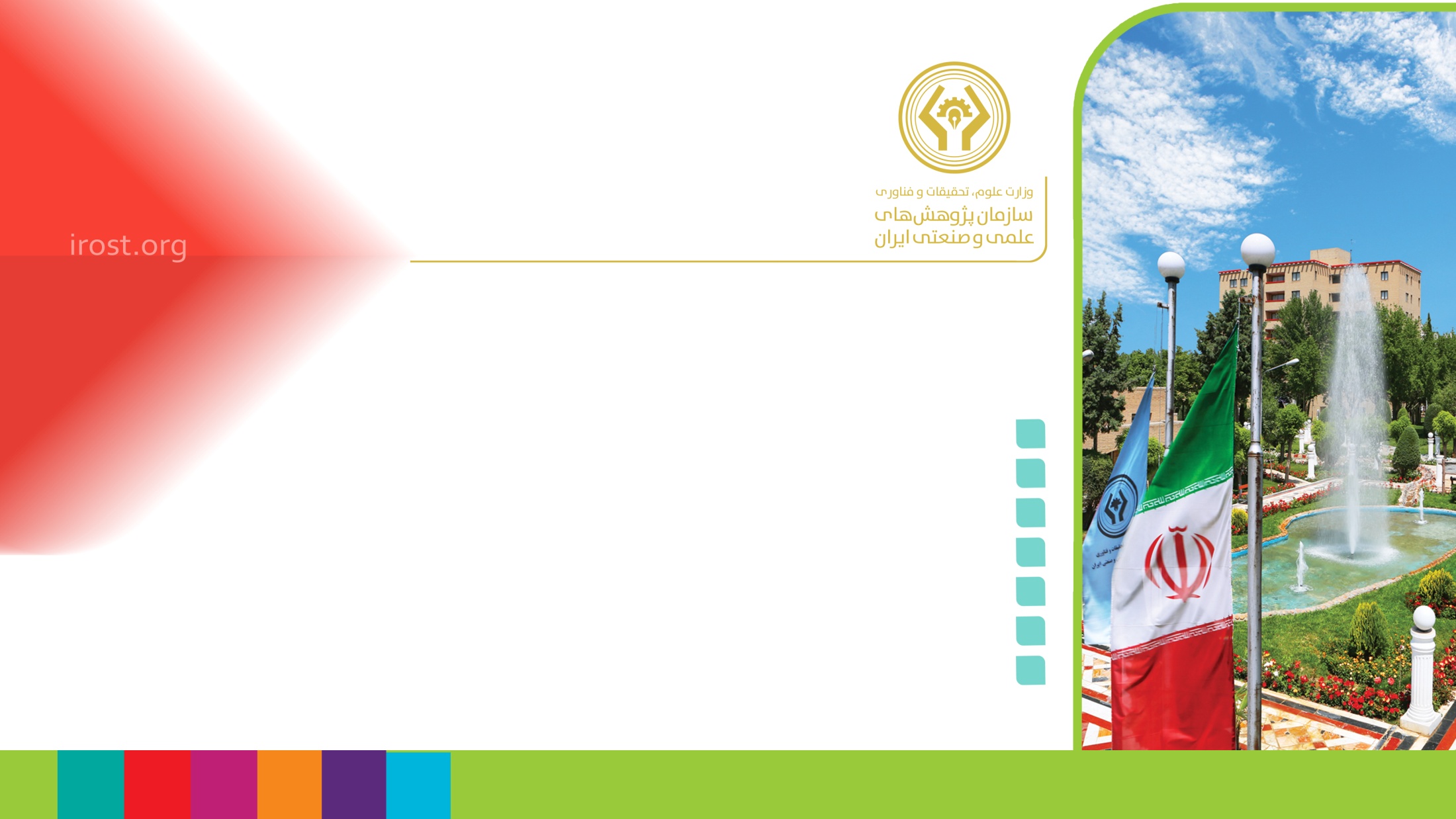 تصویر مصوبه خاتمه شورای علمی پژوهشکده
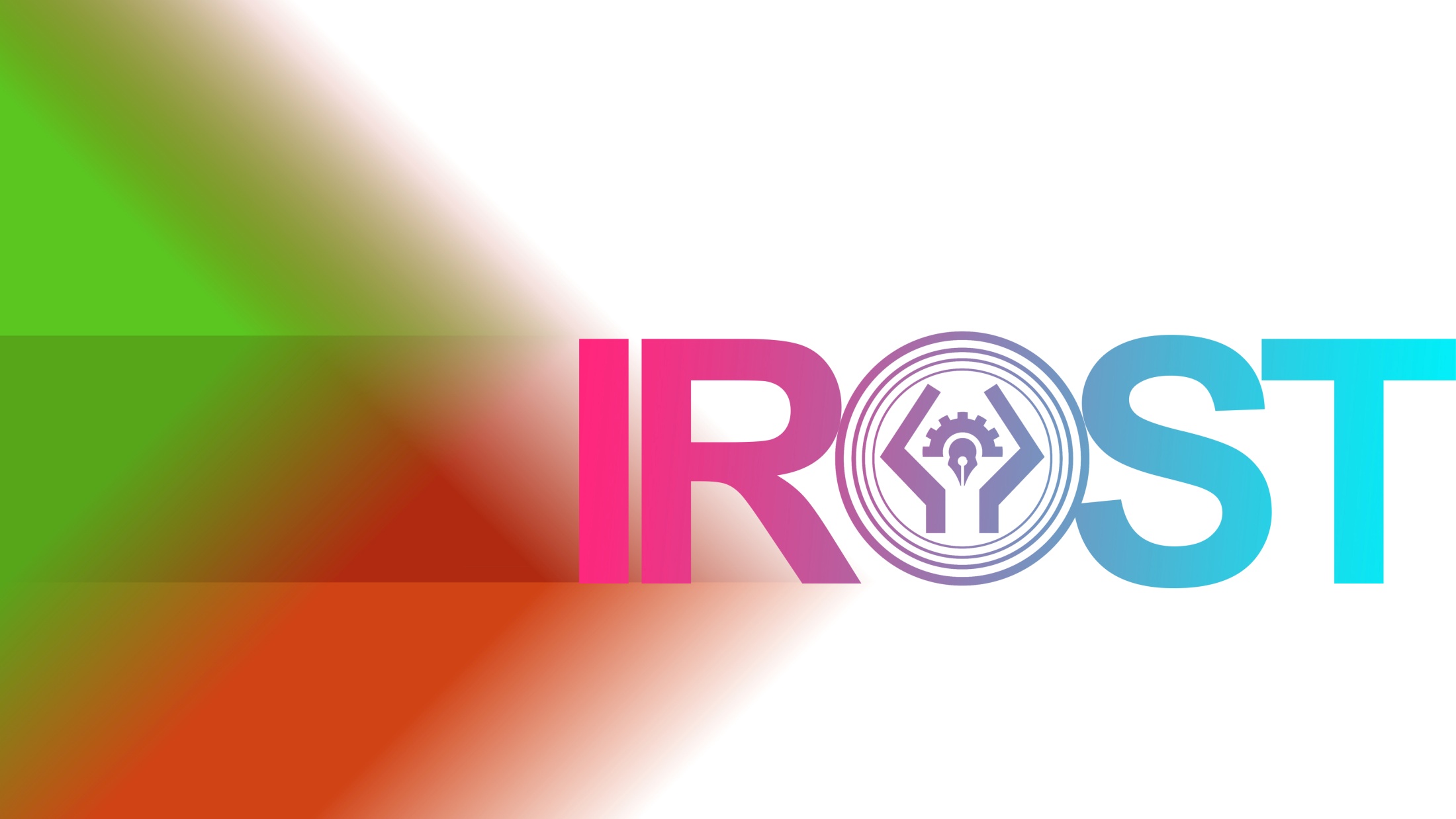 با تشکر از توجه شما